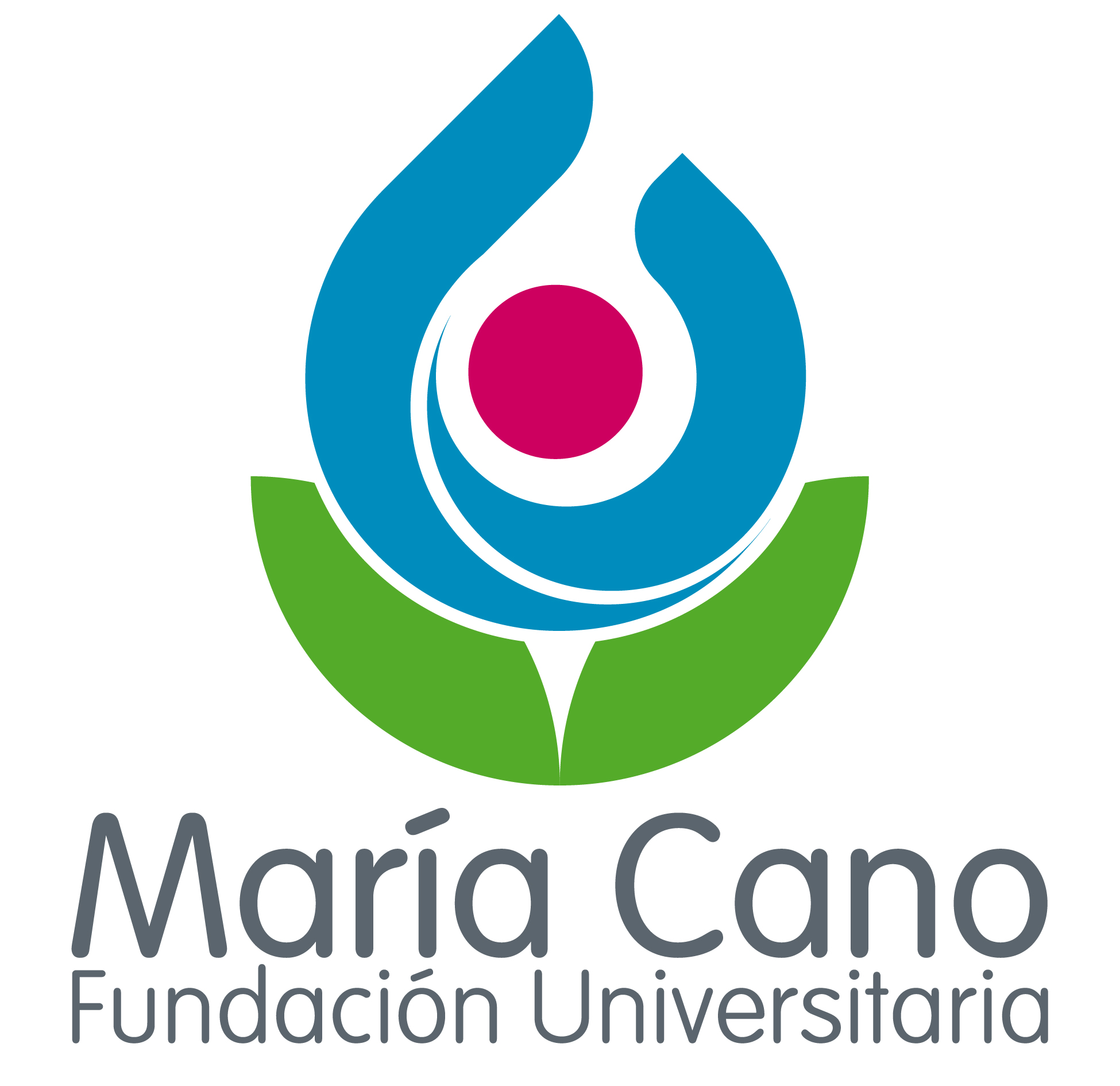 Boletín N°25, del 15 de junio al 15 de julio de 2018
Índice                      Número de Página.
        				
Becas …………………………………...2
Tips……………………………………....6
Becas de maestrías y doctorados en Brasil
La octava edición consecutiva de las Becas Brasil PAEC OEA-GCUB ofrece más de 500 becas académicas a ciudadanos sobresalientes de los Estados Miembros de la OEA para realizar estudios de maestría y de doctorado en universidades brasileñas. Este Programa de Alianzas para la Educación y la Capacitación (PAEC) entre la Organización de los Estados Americanos (OEA) y el Grupo Coimbra de Universidades Brasileñas (GCUB), con apoyo de la División de Temas Educativos del Ministerio de Relaciones Exteriores del Brasil y la Organización Panamericana de la Salud (OPS/OMS), se encuentra abierto hasta el 30 de julio de 2018.
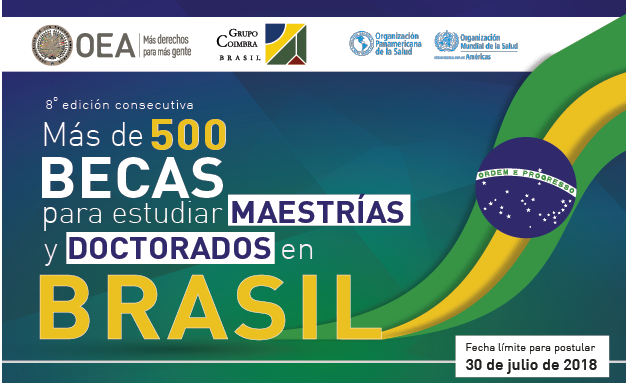 Mayor información:
http://www.oas.org/es/becas/brasil.asp
Estudiar en Finlandia
Estudia en Finlandia becado.  El gobierno finlandés apoya desde el inicio del proceso, a estudiantes de todo el mundo y que deseen hacer estudios de pregrado/licenciatura, maestría y doctorado en este país europeo.
Además de esto, ofrece la posibilidad de contactar algunas agencias de cooperación internacional e instituciones europeas que desean apoyar el proceso de aprendizaje de jóvenes de decenas de países que cuentan con convenios o tratos especiales en términos de visado e intercambio.
¿por qué Finlandia?
Ya sea que estés considerando estudiar en Finlandia o ya hayas sido admitido en un programa en una universidad finlandesa o universidad de ciencias aplicadas (UAS), debes tener en cuenta que Finlandia tiene uno de los sistemas educativos más avanzados del mundo y como resultado de su forma de pensar y la inversión en educación innovadora, han sido beneficiados con un alto nivel en la calidad de vida.Es un país de contrastes y en donde todo el mundo es bienvenido ya que siempre hay increíbles planes por hacer.
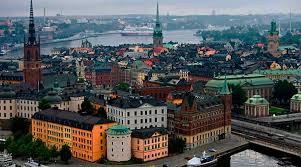 Mayor información:
www.studyinfinland.fi
Becas de magíster en el extranjero para profesionales de la educación becas chile – convocatoria 2018
Publicación de bases e inicio del periodo de postulación: 31 de mayo de 2018
Fin del plazo para consultas: 27 de junio de 2018 a las 13:00 horas (hora continental de Chile)
Fin del plazo de recepción de postulaciones y cartas de recomendación en Línea: 04 de julio de 2018 a las 13:00 horas (hora continental de Chile)

La Beca está dirigida, principalmente, a aquellos/as profesionales de la educación que hayan participado en los procesos de evaluación de desempeño AEP, AVDI o que se encuentren asimilados en los Tramos del Sistema de Desarrollo Profesional Docente que considera los elementos de evaluación del Portafolio profesional de competencias pedagógicas y el Instrumento de evaluación de conocimientos específicos y pedagógicos de acuerdo con el DFL N° 1/1996 y sus modificaciones del Ministerio de Educación, y que actualmente se encuentran ejerciendo en establecimientos subvencionados por el Estado, tales como establecimientos municipales, particulares subvencionados o aquellos regidos por el DL 3.166, éste último para el caso de los liceos técnico profesionales de administración delegada.
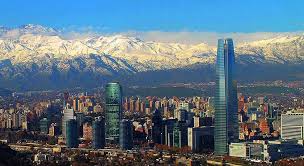 Mayor información: http://www.conicyt.cl/becasconicyt/2018/02/21/becas-de-magister-en-el-extranjero-para-profesionales-de-la-educacion-becas-chile-convocatoria-2018/#tab-04
EPOS: Becas para estudios de posgrado con relevancia para países en vía de desarrollo
El programa de beca completa para estudios de posgrado con relevancia para países en vía de desarrollo ofrece a los profesionales colombianos la posibilidad de realizar estudios de maestría o doctorado en un centro de educación superior alemán. Este programa de beca se destina a una selección específica de programas académicos, la cual se publica cada año en forma de un folleto que se encuentra en el siguiente  enlace: Folleto "Development-Related Postgraduate Courses 2019/2020" .Dirigido a:
Profesionales activos en temas de desarrollo en un sentido muy amplio con énfasis en las siguientes áreas: Desarrollo Económico, Administración, Ingeniería y Ciencias Ambientales, Matemáticas, Planeación Regional, Agricultura y Desarrollo Rural, Medicina y Salud Pública, Ciencias Sociales, Ciencias Políticas, Educación y Periodismo (Media Studies).
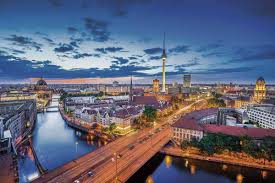 Mayor información:
http://www.daad.co/es/12395/index.html
Tips para escribir un ensayo para postularse a una beca
Aprende rápidamente cómo escribir un ensayo para destacarte en las postulaciones y ganar becas univeristarias. Sigue estas recomendaciones y comienza a escribir.
 Uno de los requisitos indispensables, y que tal vez brinda una ventaja sobre los demás aspirantes, si se encuentra bien realizada, es la carta de intención, presentación o ensayo.
Muchas de las convocatorias de becas universitarias piden como requisito la elaboración de esta carta.

Ésta no es más que un documento en el cual se deben presentar los intereses, nuestras metas y sobre todo destacar como la beca a la cual se está aplicando, contribuye a su formación y a la consecución de sus objetivos.
 Este documento es la oportunidad de presentarse ante el comité de selección, de destacar aquella información que no puede ser incluida en ningún otro lugar de la aplicación.
 Además, evidencia la habilidad para expresarse, para escribir, las motivaciones para continuar los estudios, la pasión, la capacidad de liderazgo, entre otros aspectos.
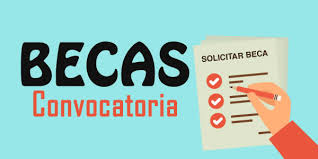 Mayor información:
https://becasyconvocatorias.org/escribir-ensayo-ganar-una-beca-exterior/